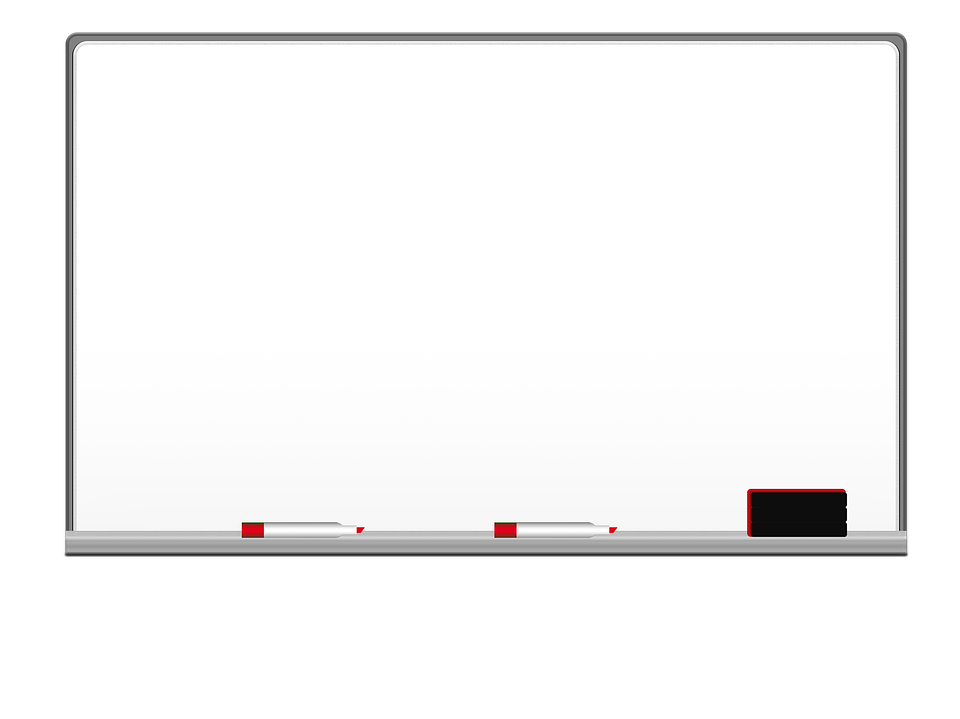 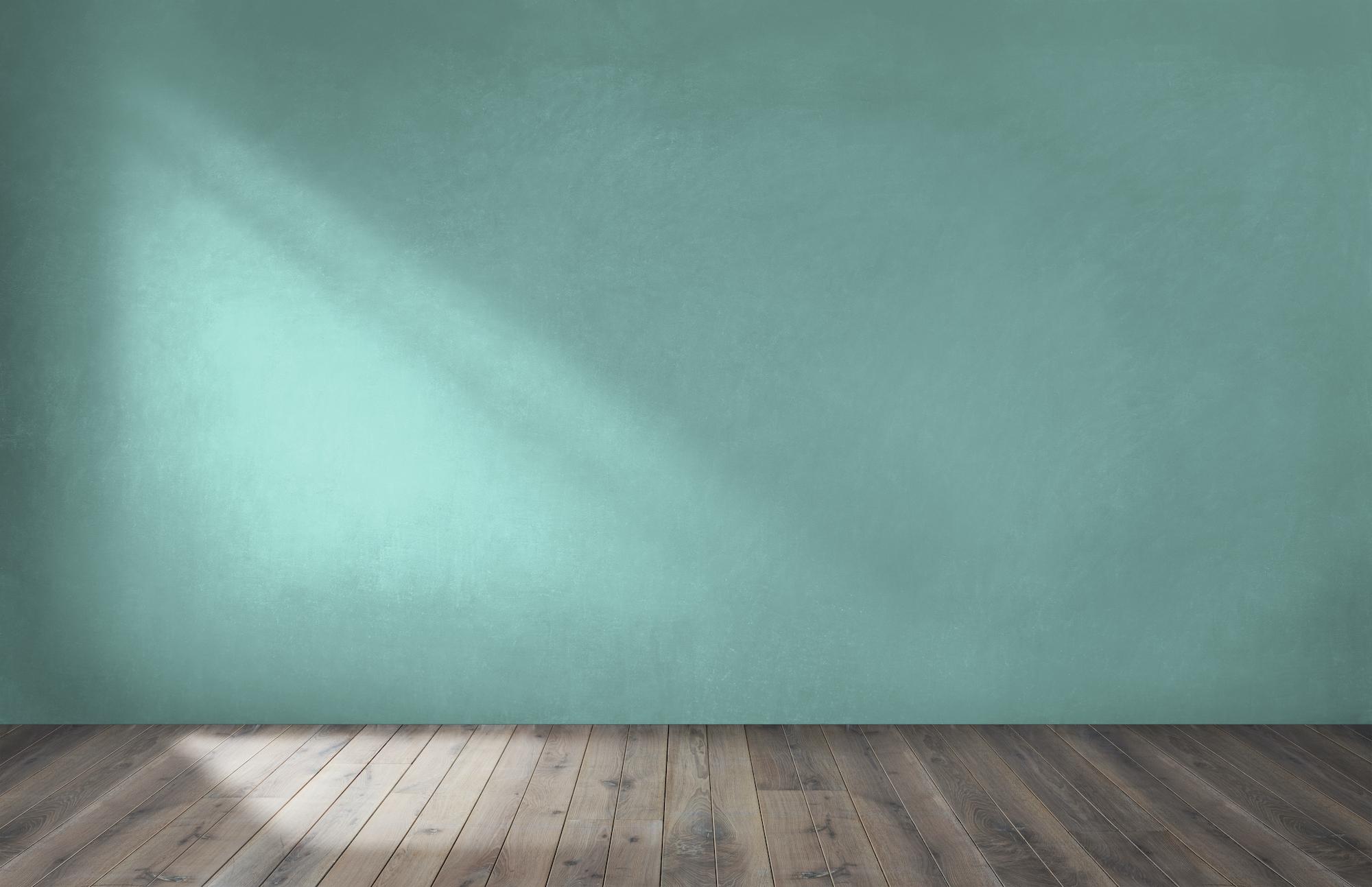 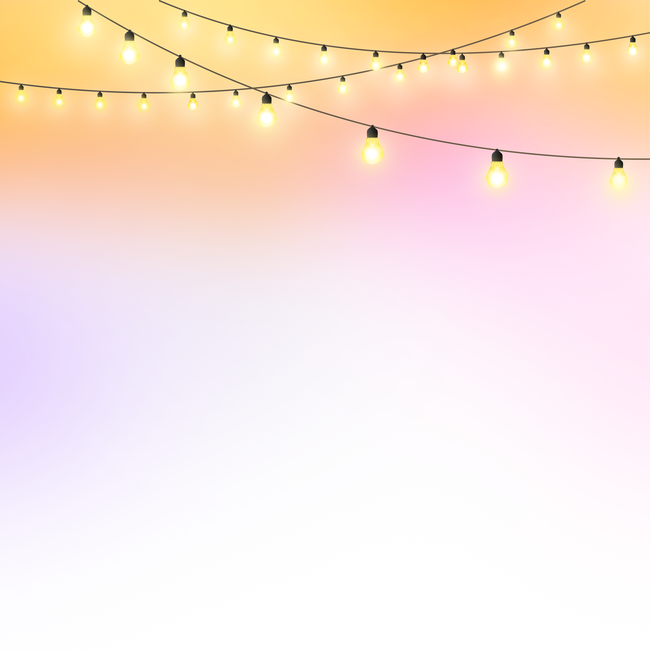 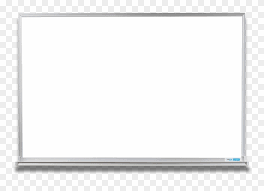 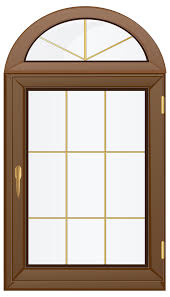 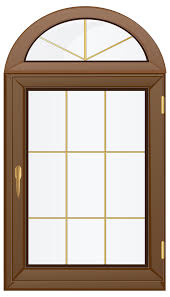 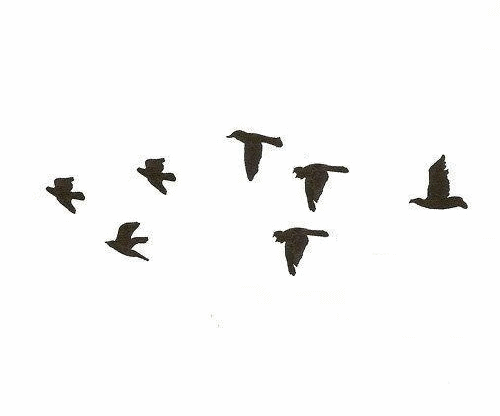 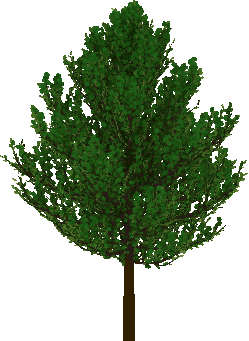 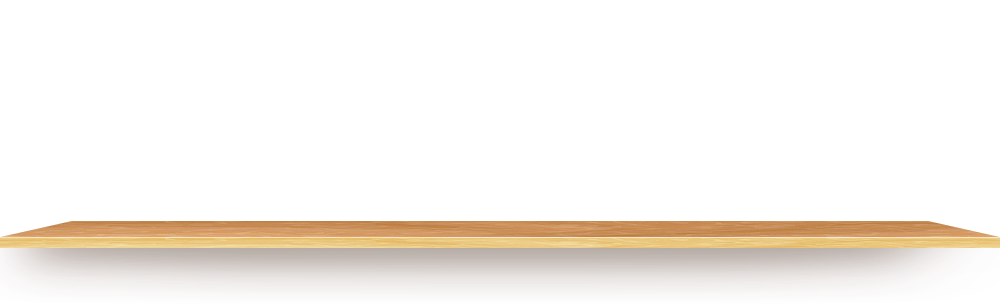 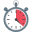 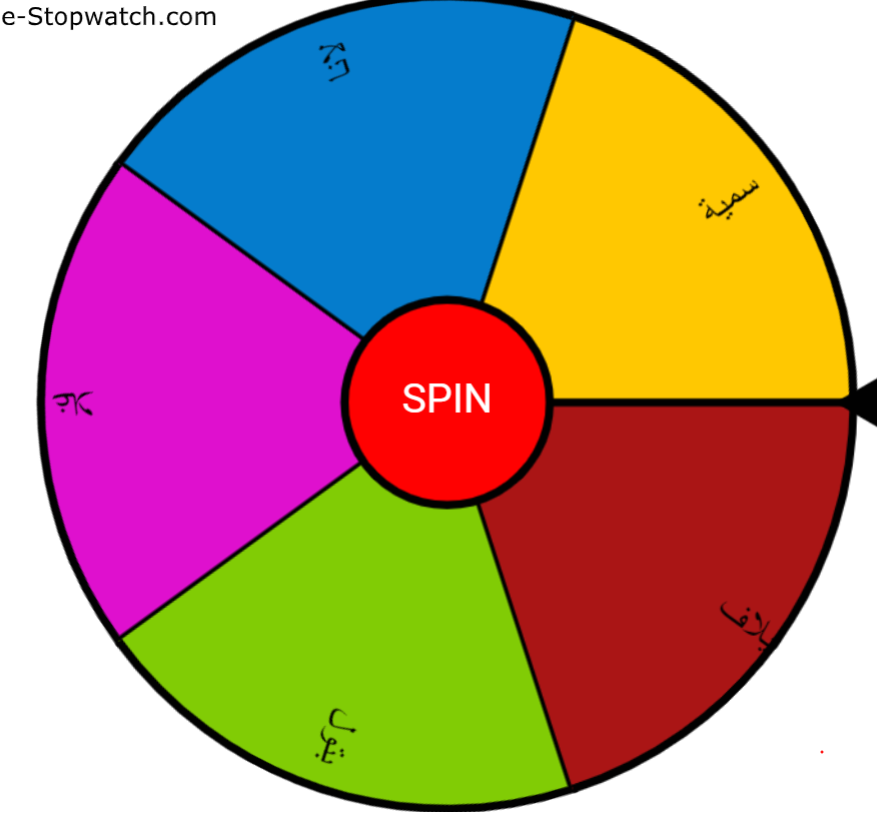 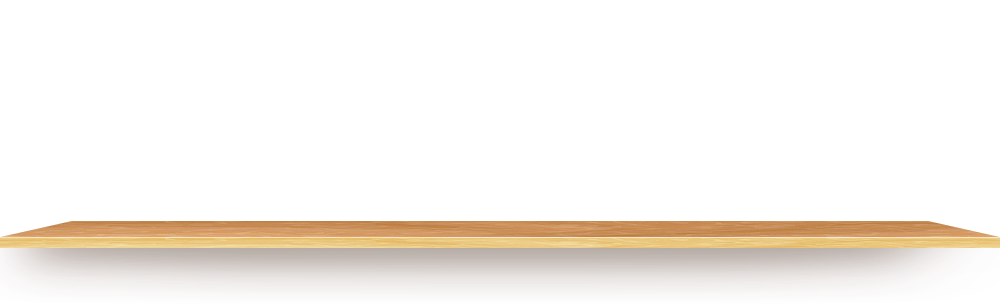 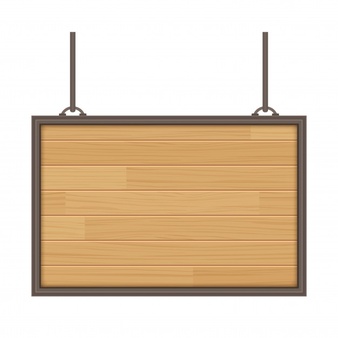 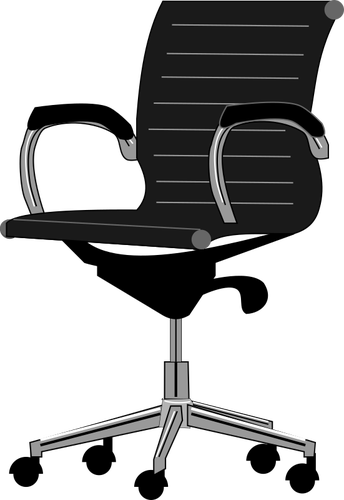 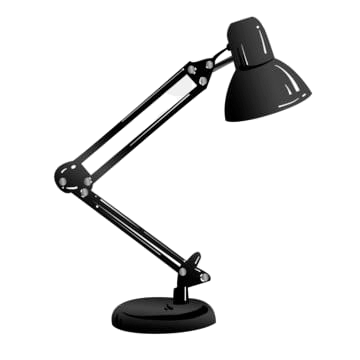 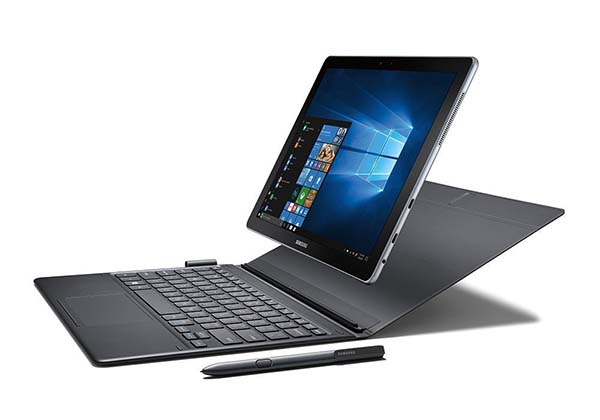 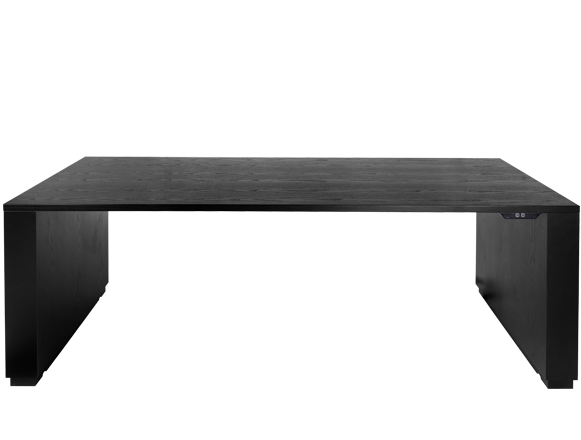 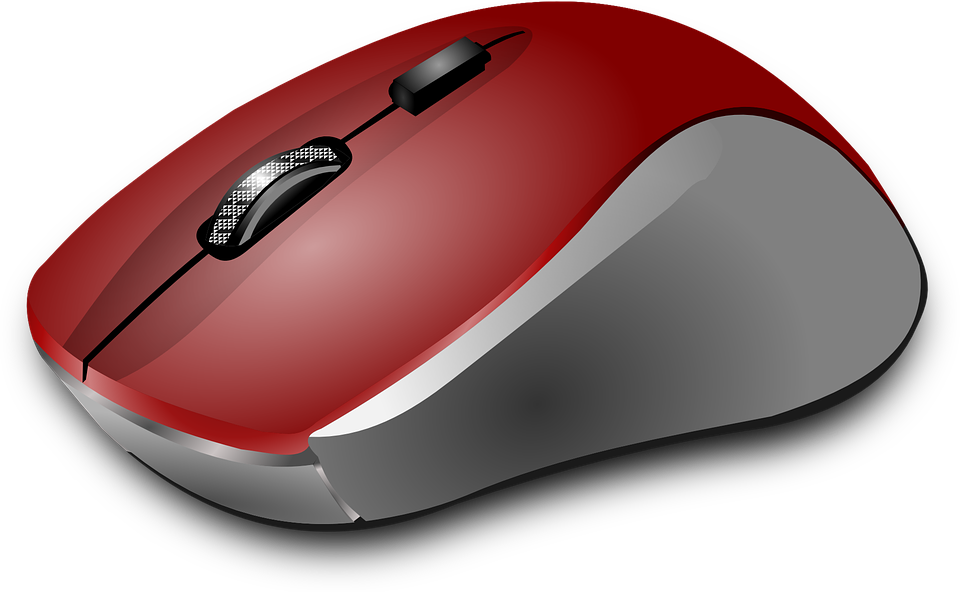 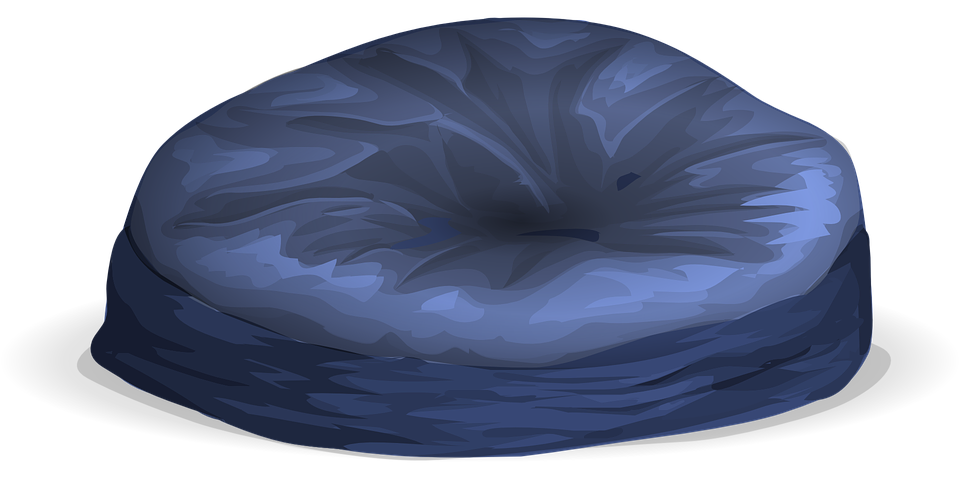 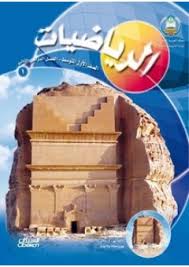 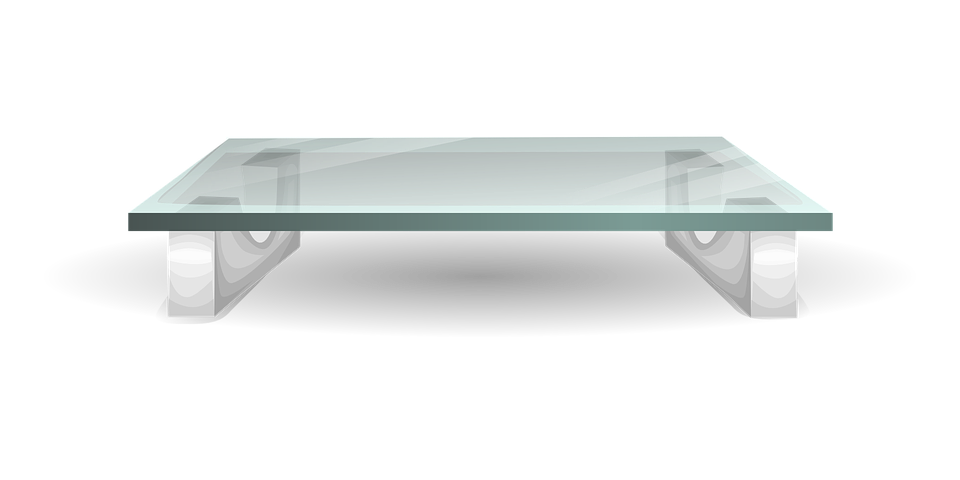 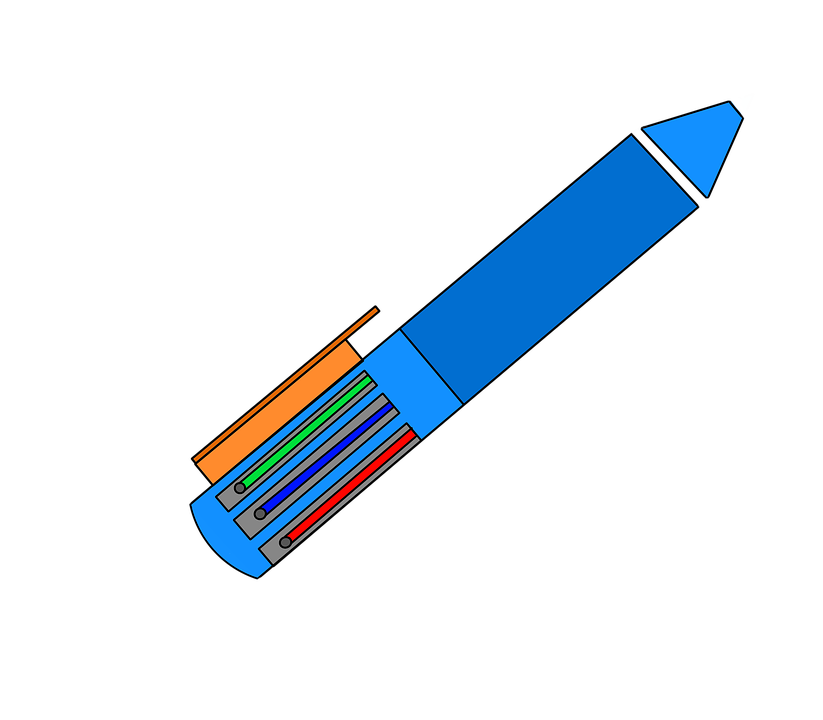 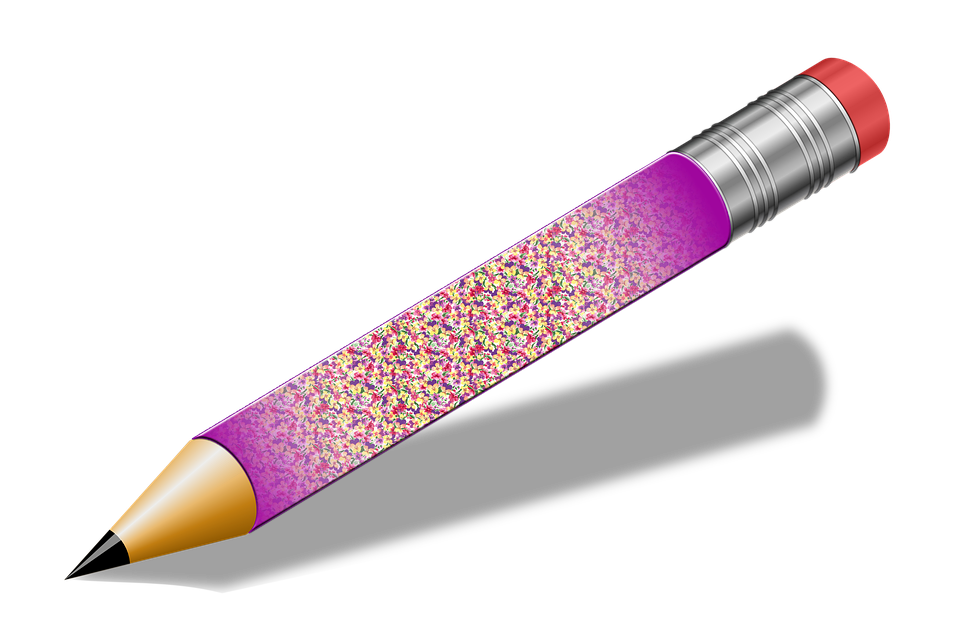 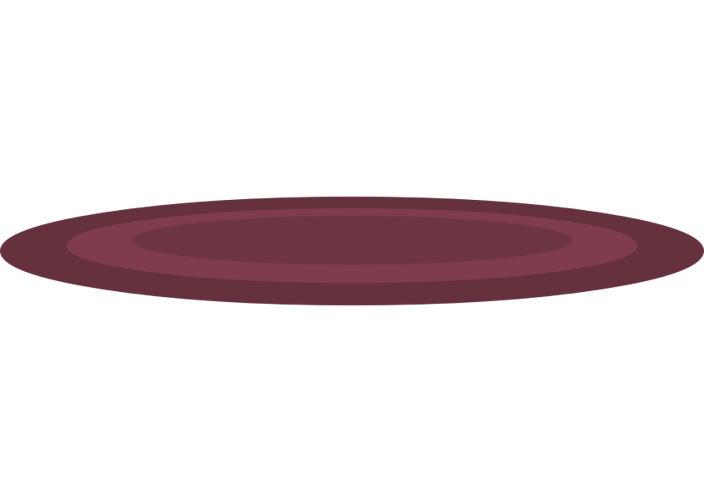 161
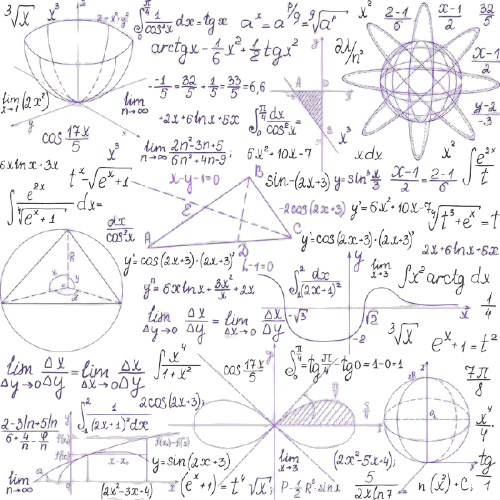 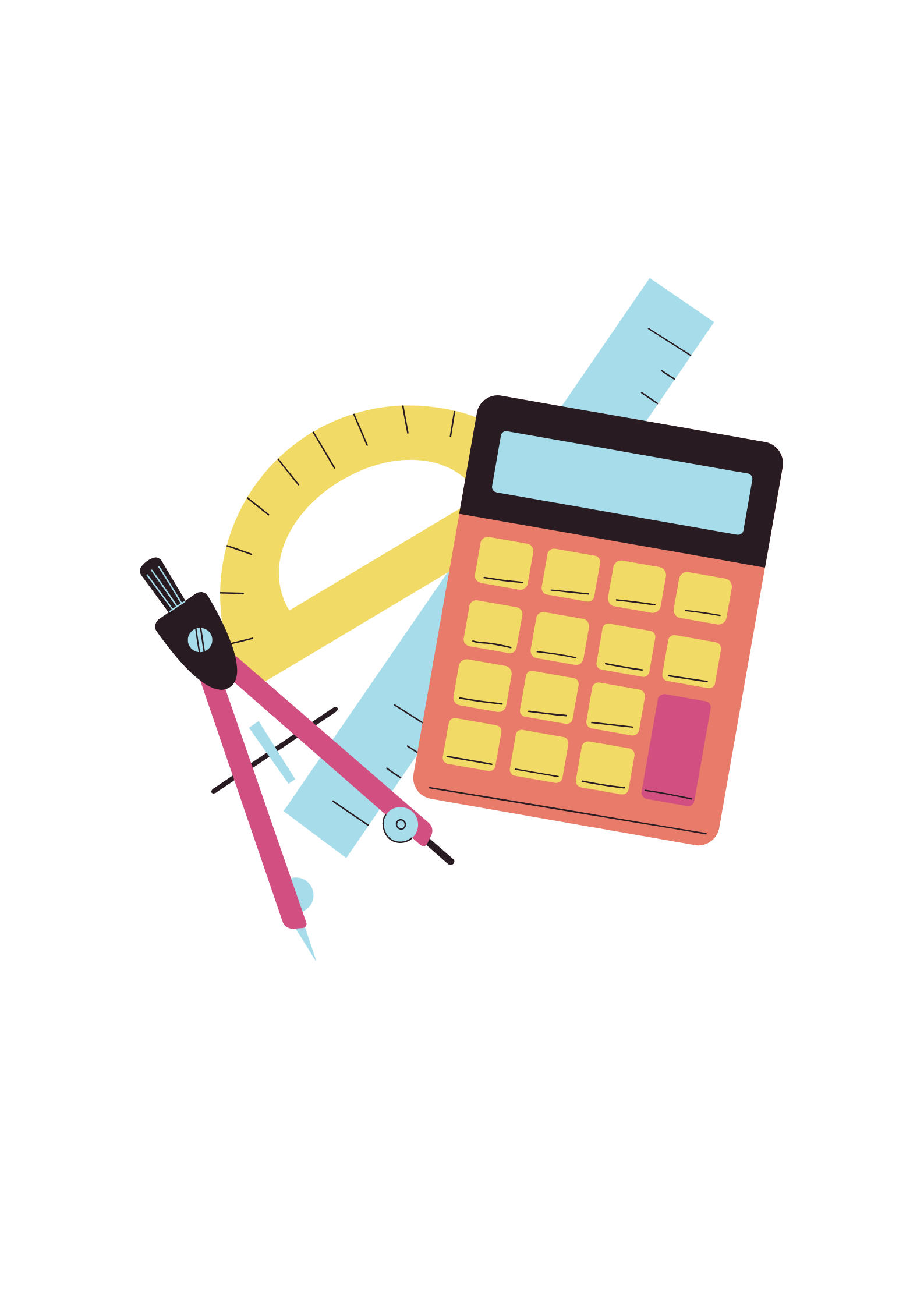 ٧-٦
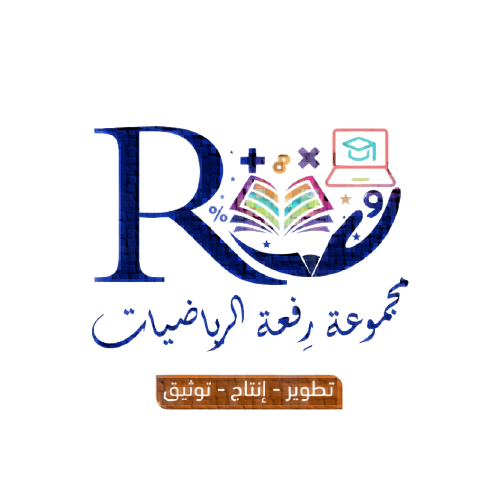 الاشكال الرباعية
162
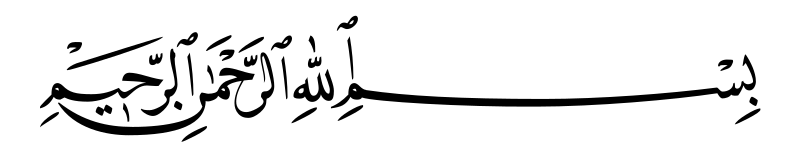 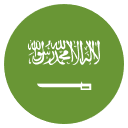 التاريخ   /    /  ١٤٤هـ
رقم الصفحة :
الاشكال الرباعية
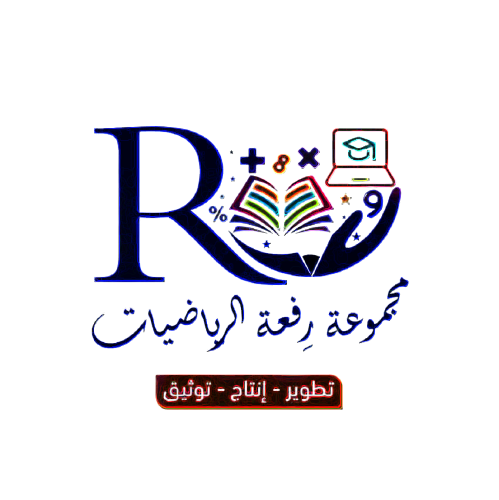 163
جدول الضرب
164
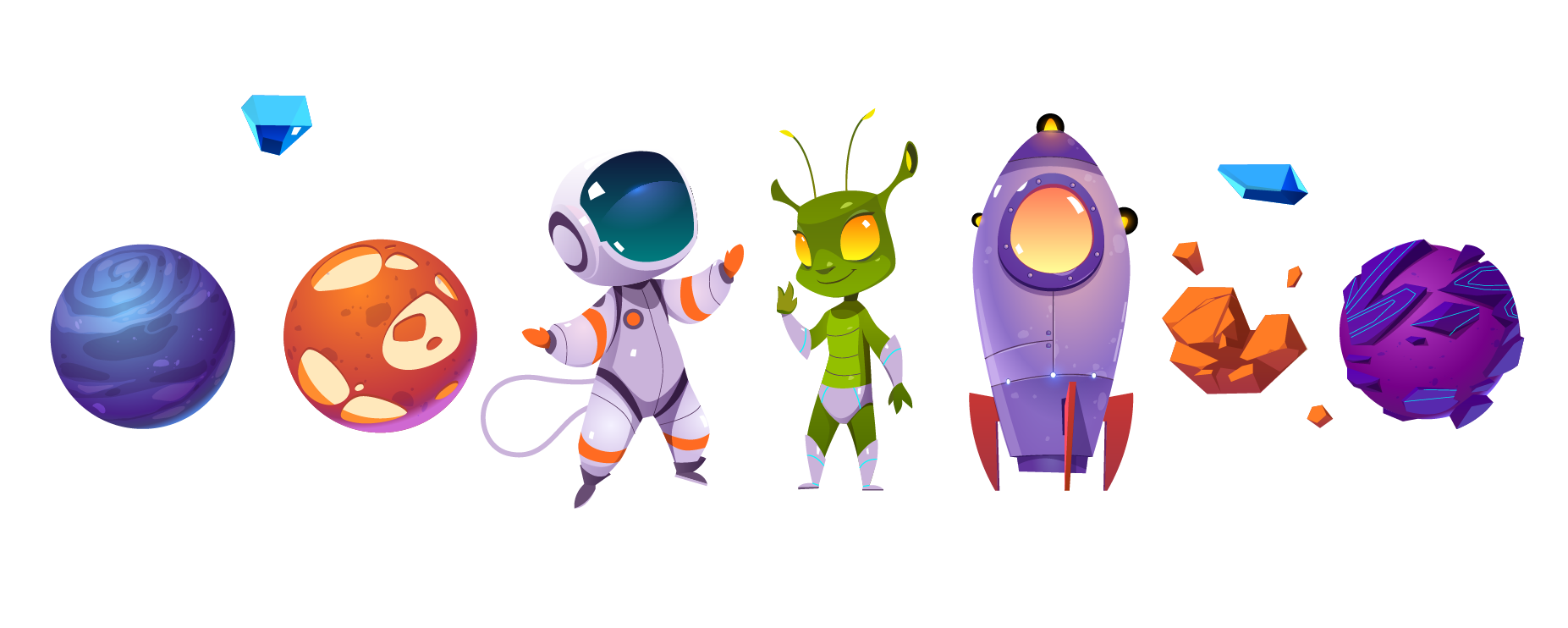 لوحة تعزيز النجوم
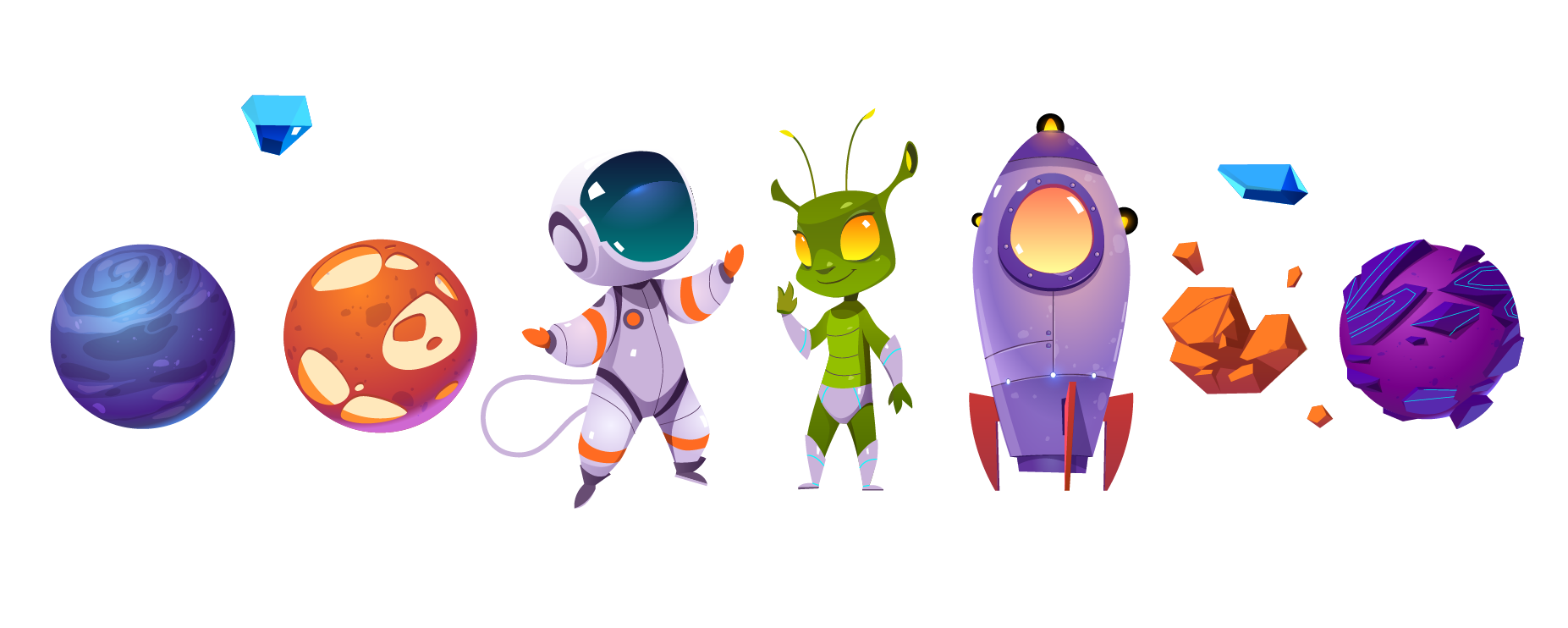 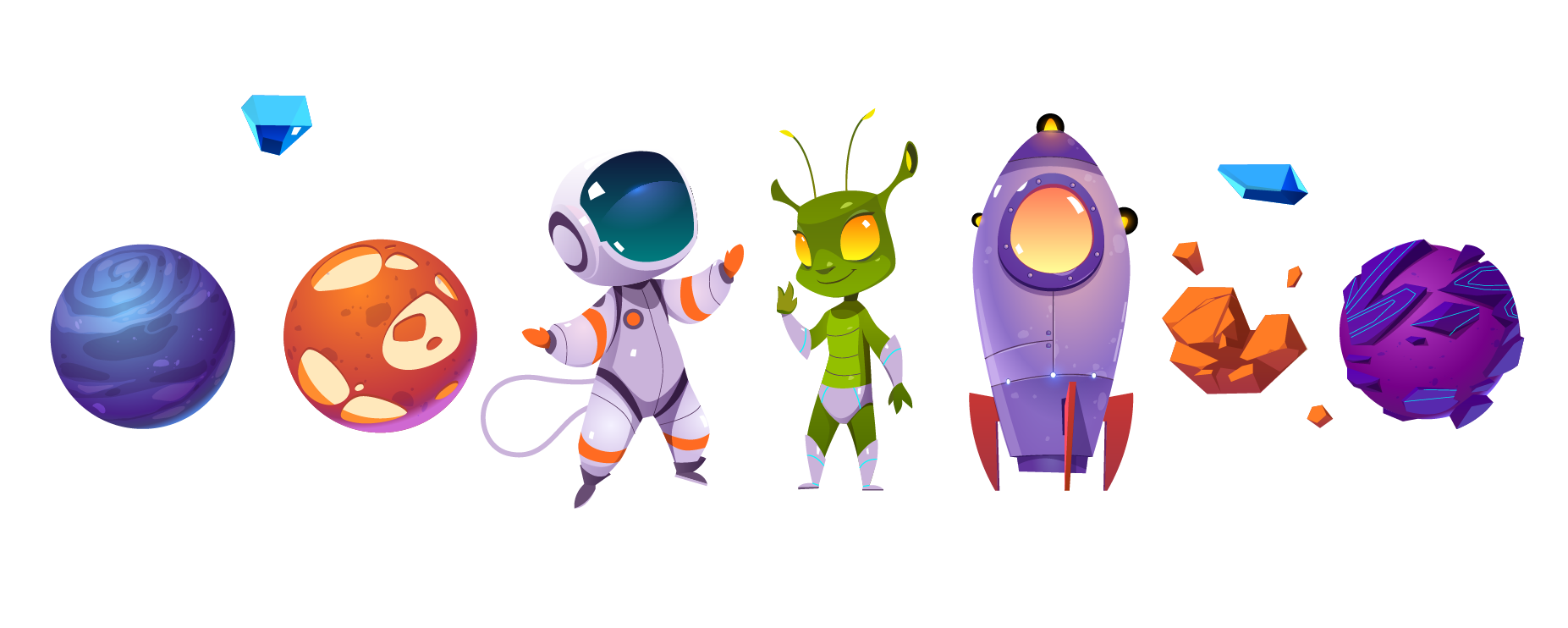 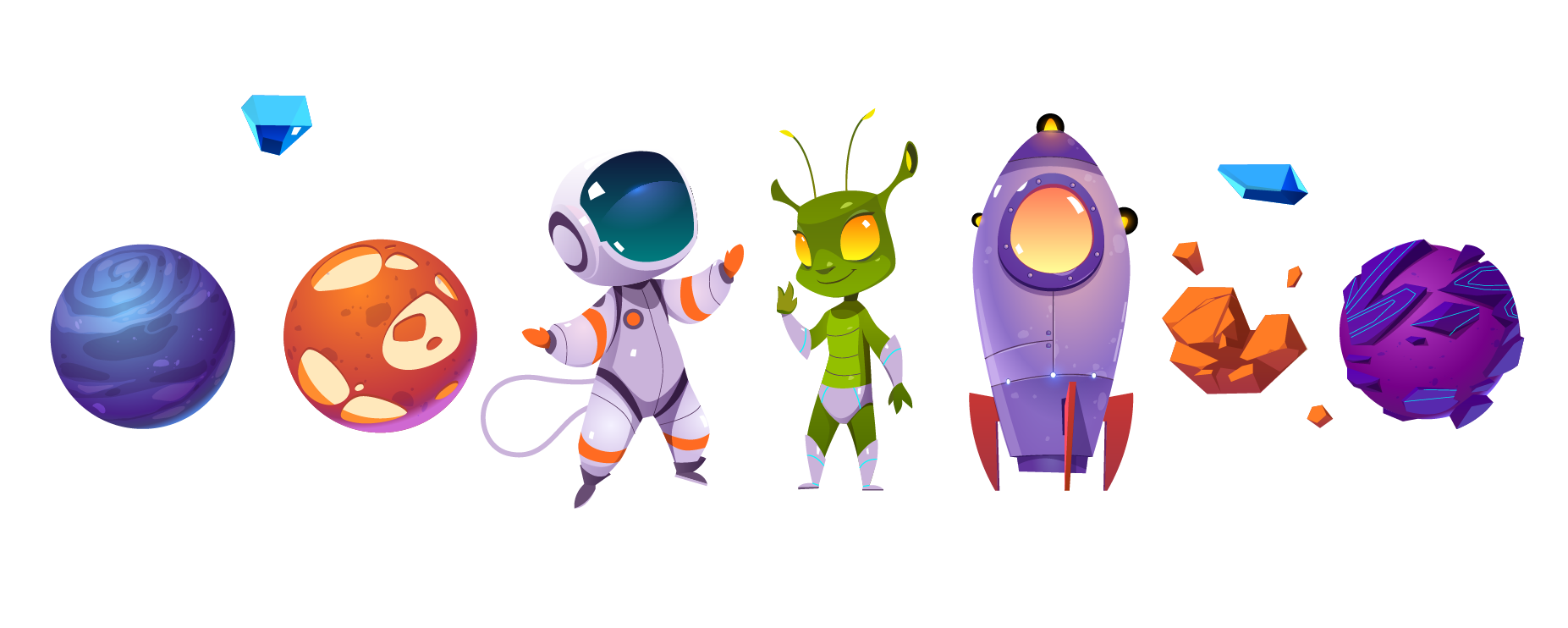 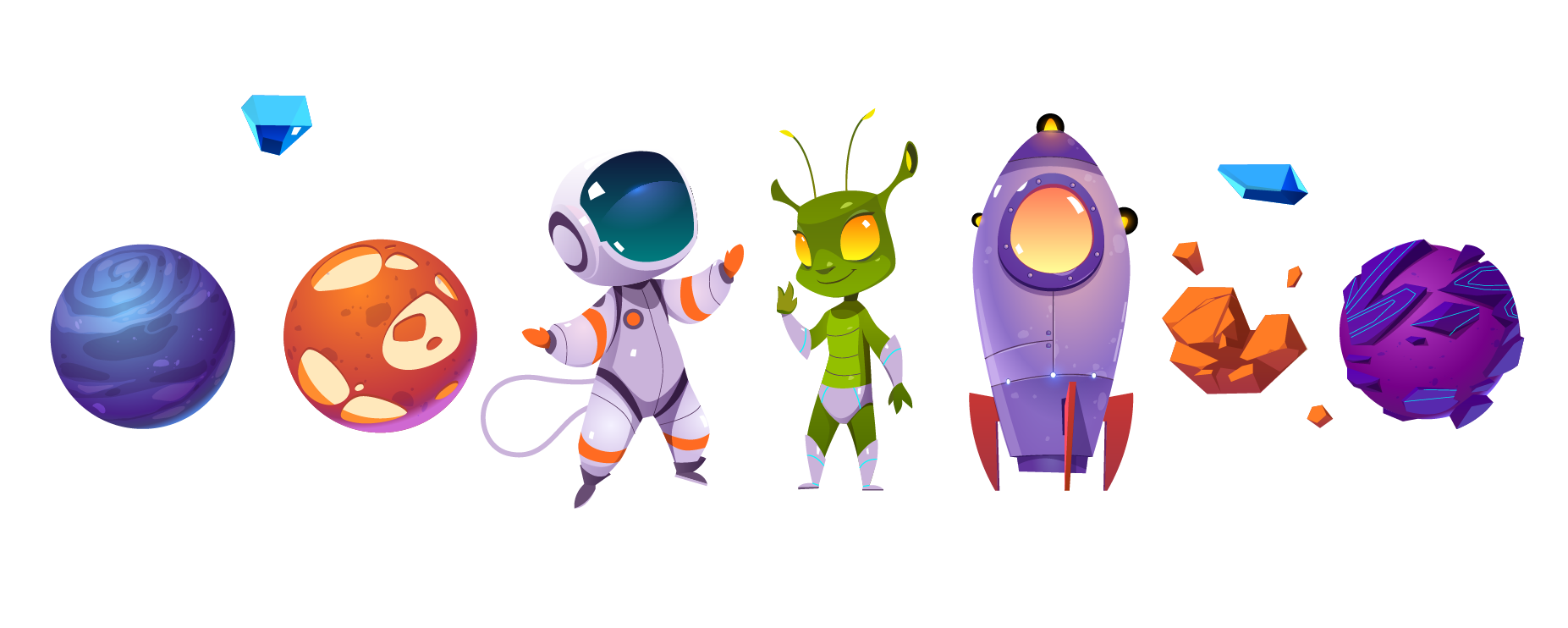 165
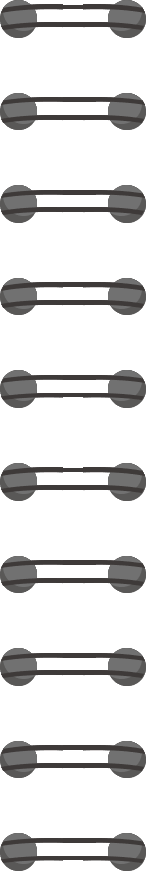 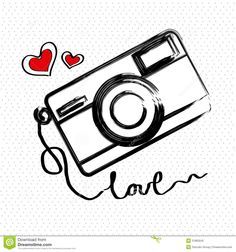 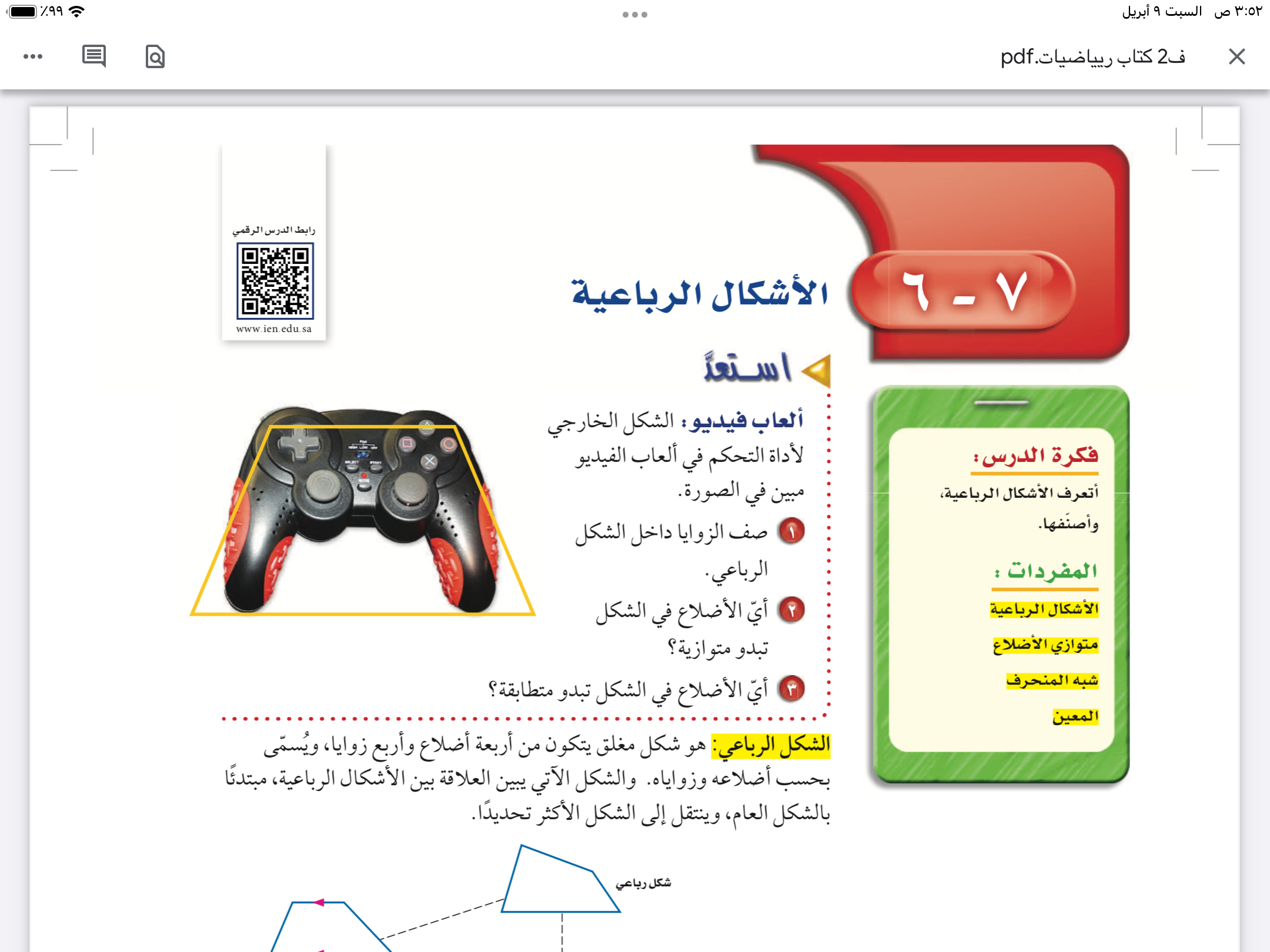 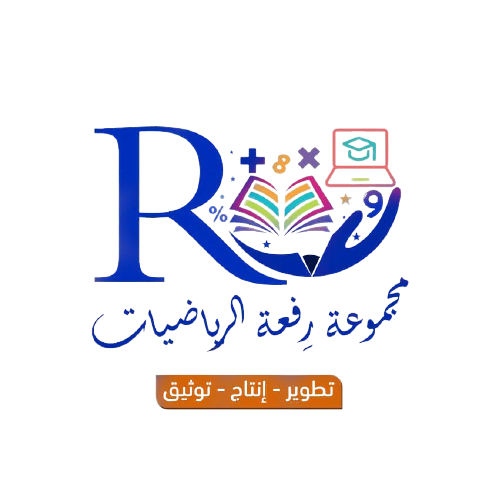 166
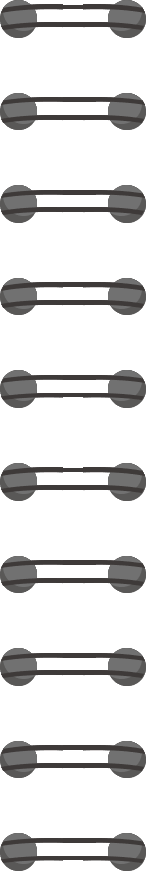 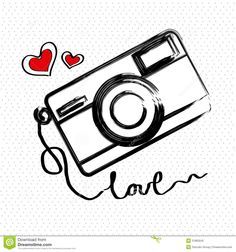 من هو الشكل الرباعي ؟
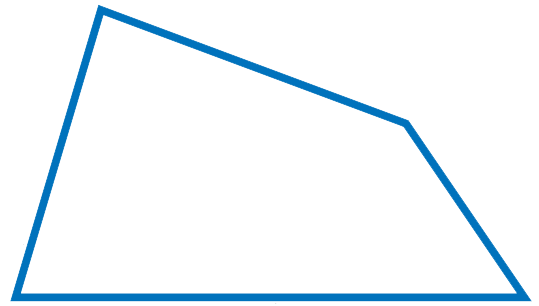 شكل مغلق يتكون من أربعة أضلاع وأربع زوايا
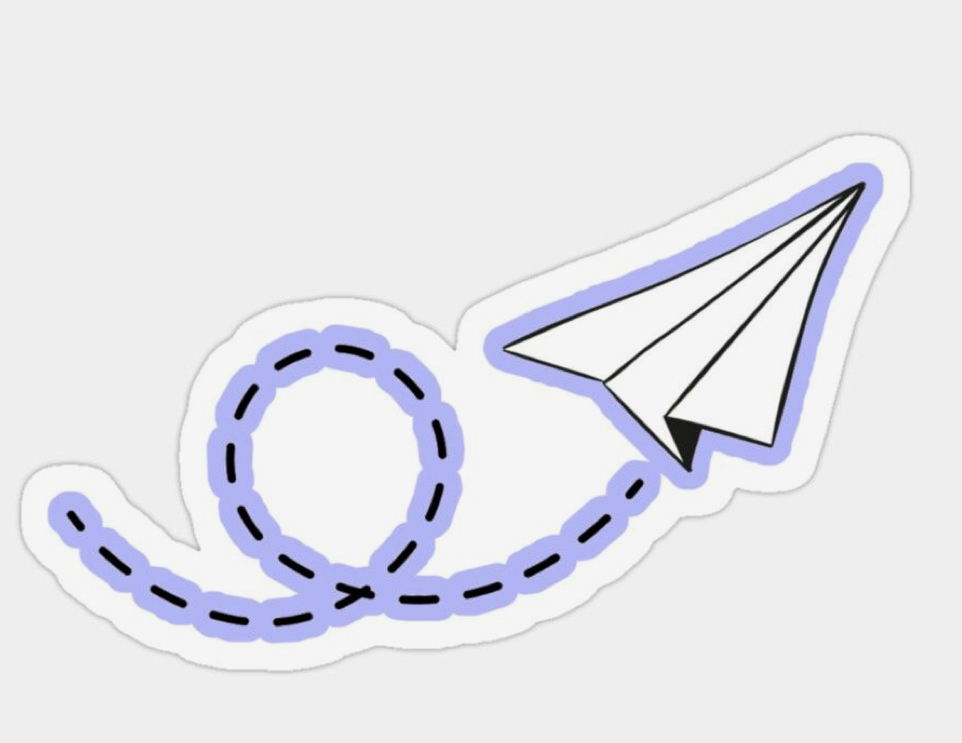 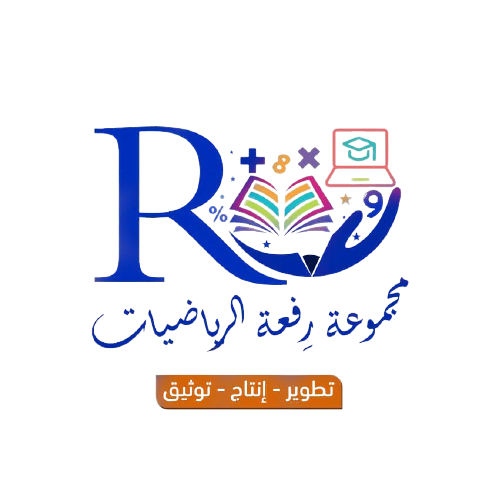 167
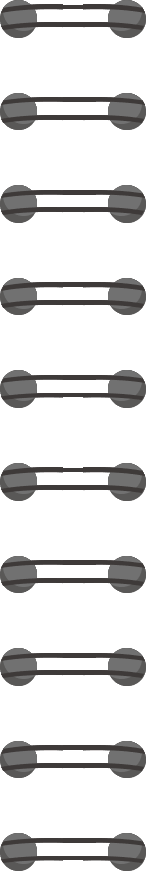 من هو متوازي الأضلاع؟
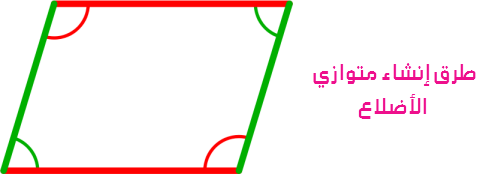 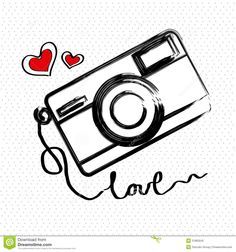 كل ضلعين متواجهين متطابقين
كل ضلعين متواجهين متوازيين
من هو المستطيل؟
من هو المعين؟
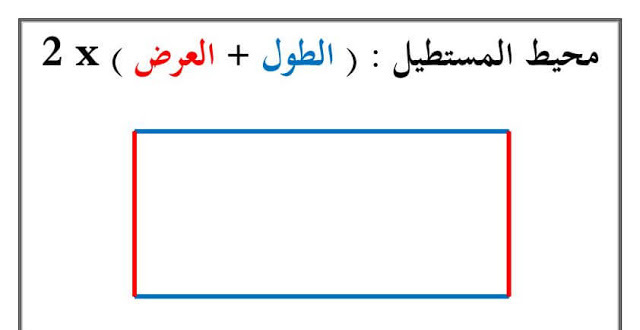 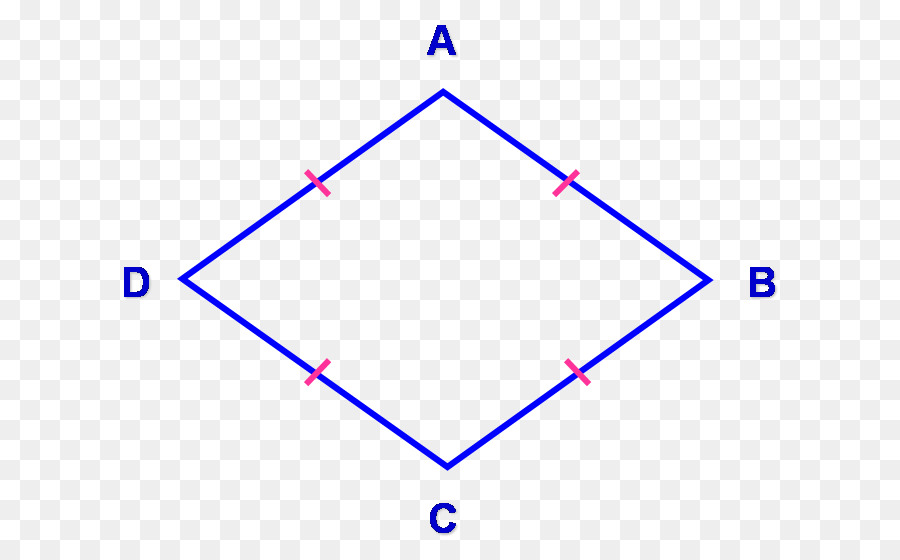 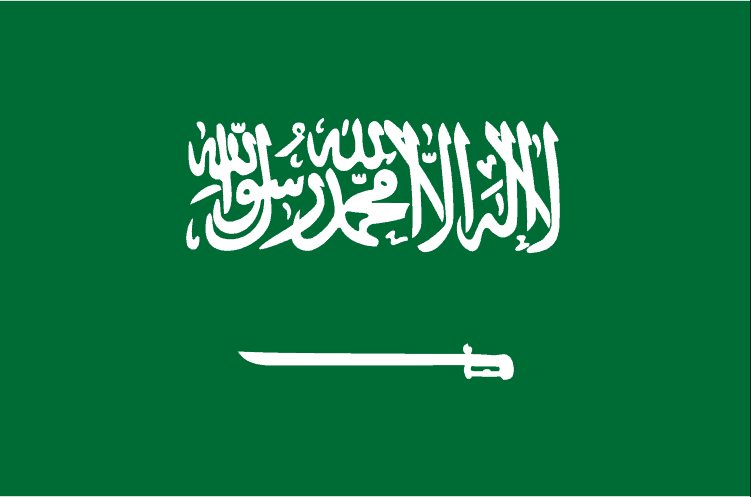 من هو المربع؟
زواياه الأربع قوائم
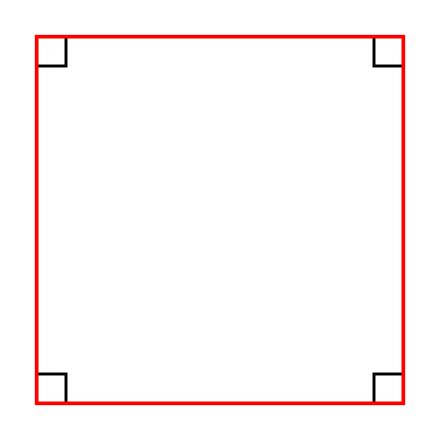 أضلاعه الأربعة متطابقة
زواياه الأربع قوائم
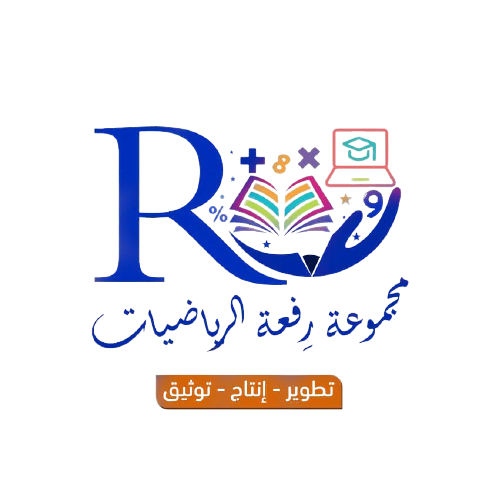 168
أضلاعه الأربعة متطابقة
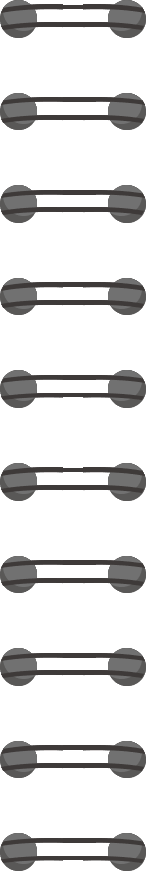 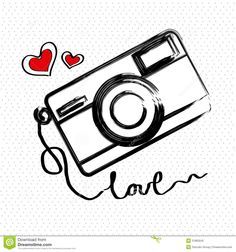 من هو شبة المنحرف؟
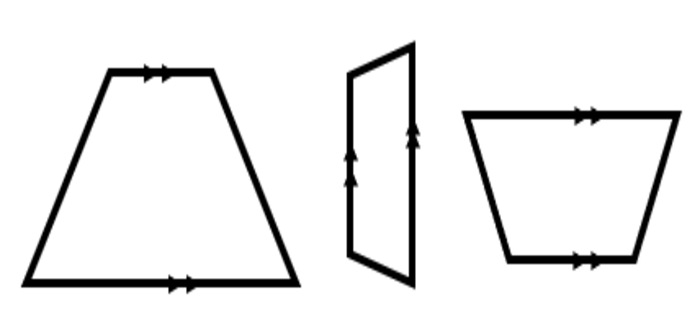 ضلعان متوازيان فقط
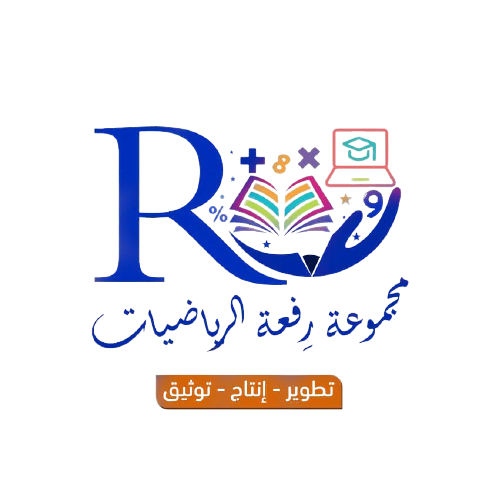 169
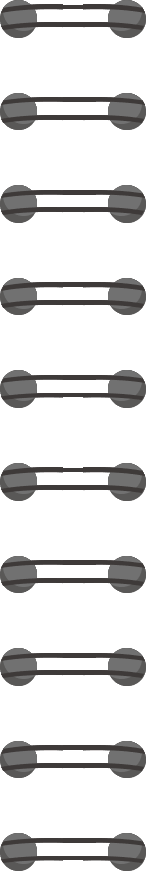 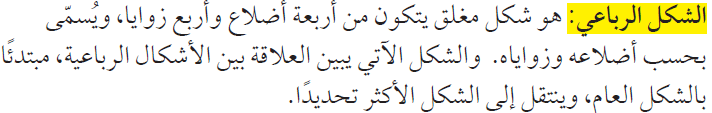 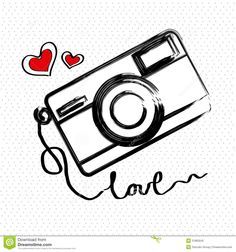 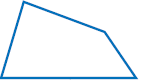 شكل رباعي
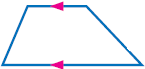 شبه منحرف
ضلعان متوازيان فقط
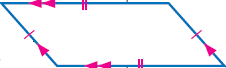 متوازي أضلاع
كل ضلعين متواجهين متطابقين
متوازي أضلاع
متوازي أضلاع
كل ضلعين متواجهين متوازيين
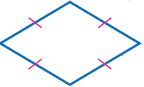 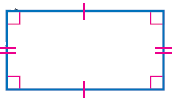 معين
مستطيل
متوازي أضلاع
أضلاعه الأربعة متطابقة
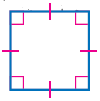 زواياه الأربع قوائم
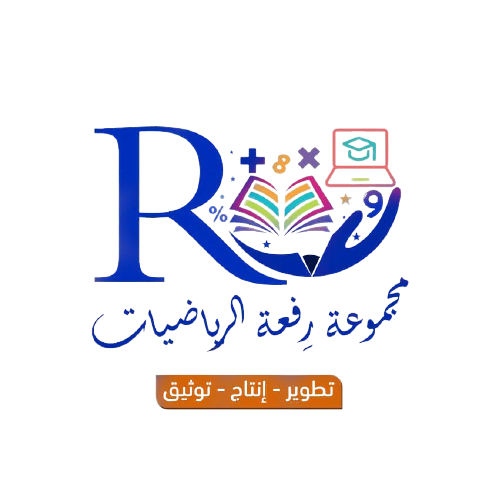 مربع
170
زواياه الأربع قوائم
أضلاعه الأربعة متطابقة
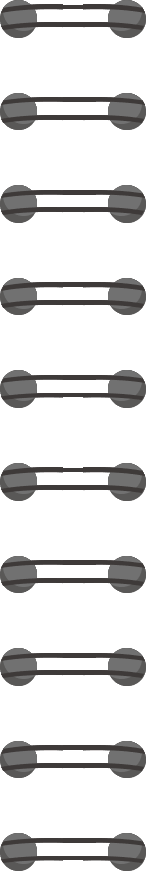 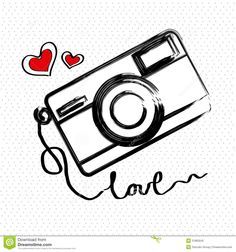 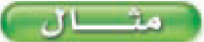 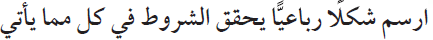 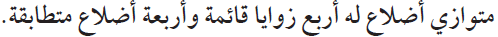 •
•
•
مربع
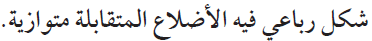 ǁ
متوازي أضلاع
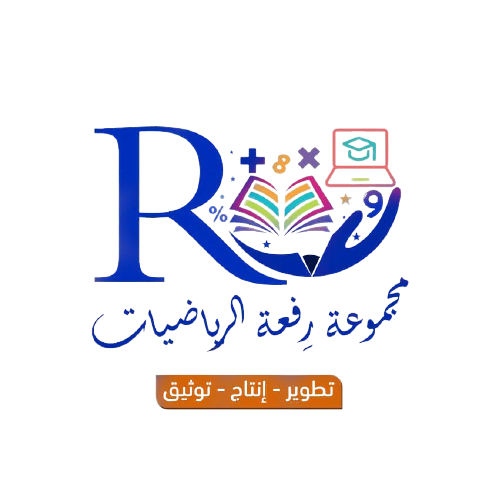 171
ǁ
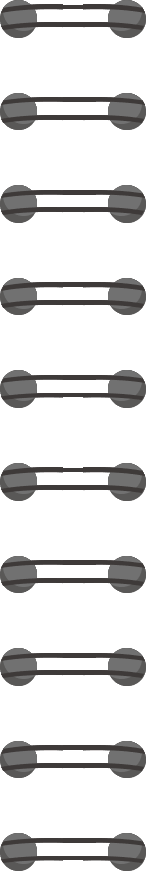 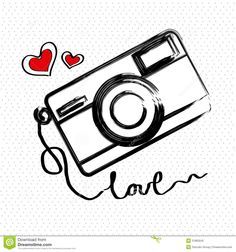 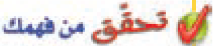 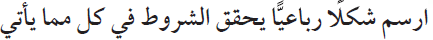 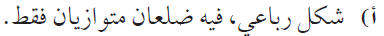 •
•
•
•
شبه منحرف
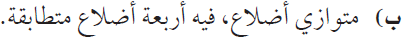 معين
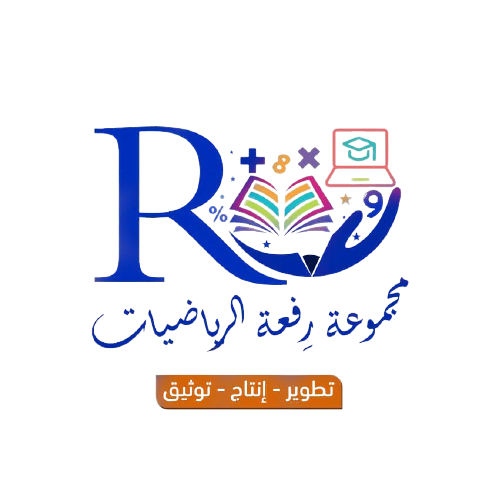 172
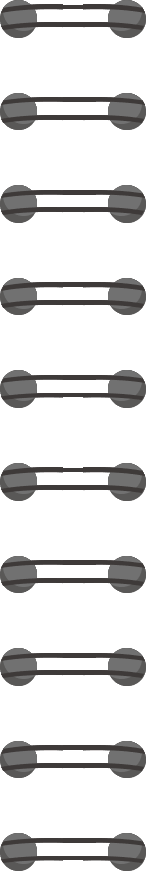 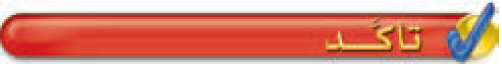 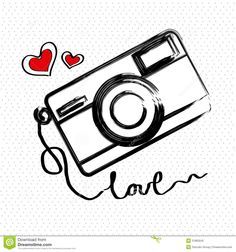 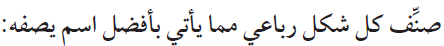 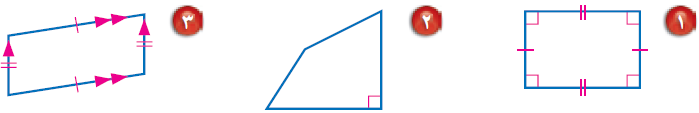 مستطيل
متوازي أضلاع
شكل رباعي
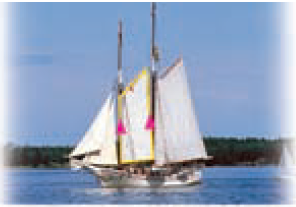 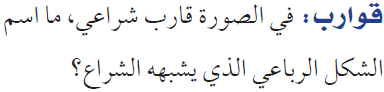 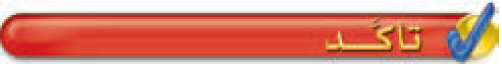 173
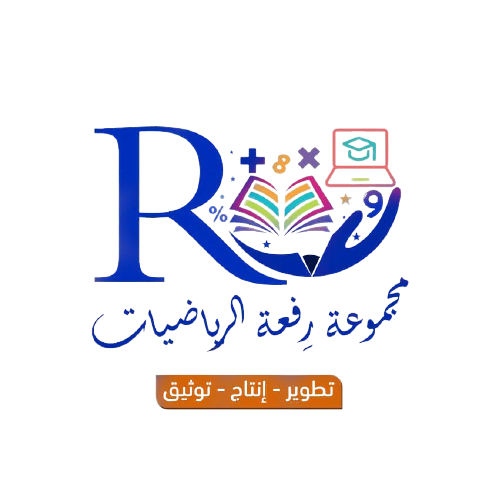 شبه منحرف
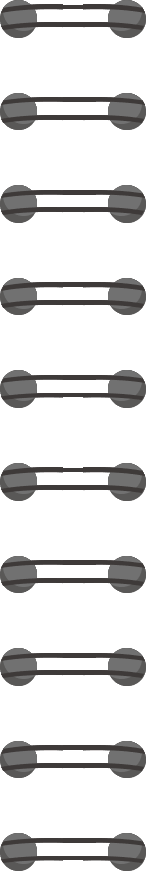 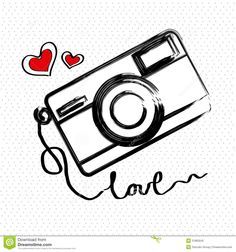 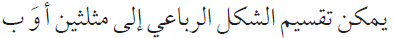 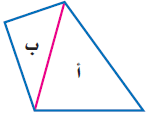 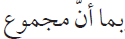 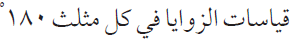 ٥١٨٠
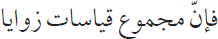 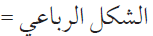 ٥١٨٠
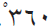 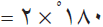 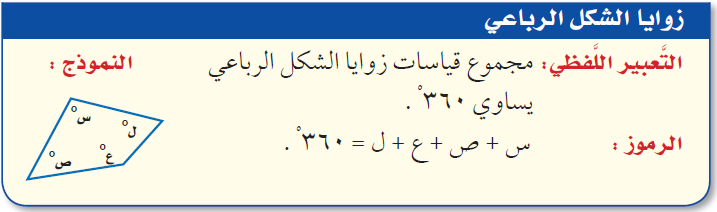 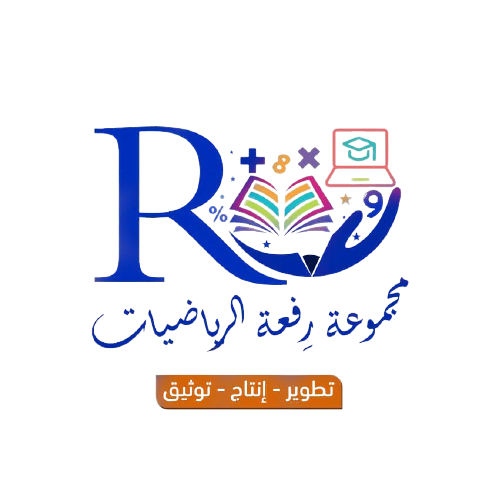 174
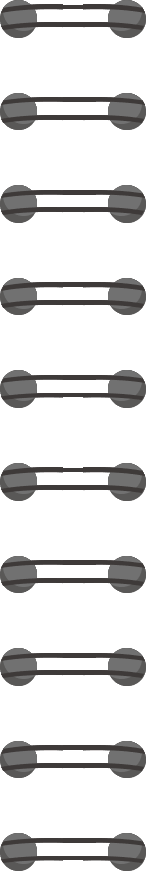 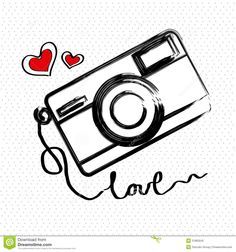 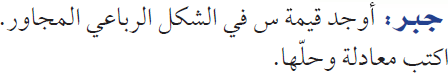 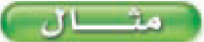 ٨٥ + ٧٣ + ٥٩ + س  =  ٣٦٠
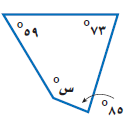 ٢١٧ +  س  =  ٣٦٠
٥٣٦٠
ــ ٢١٧
ــ ٢١٧
ــ
٥٢١٧
س  =  ١٤٣
٥١٤٣
٥١٤٣
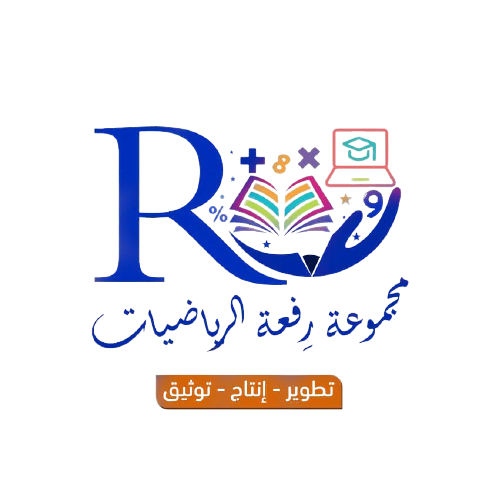 175
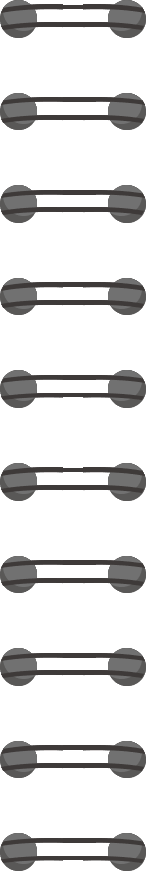 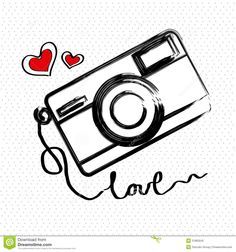 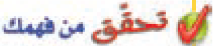 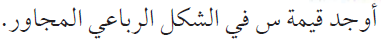 ٤٨ + ١٥٧ + ٥٥ + س  =  ٣٦٠
٥٣٦٠
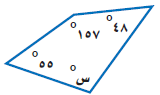 ــ
٢٦٠ +  س  =  ٣٦٠
٥٢٦٠
ــ ٢٦٠
ــ ٢٦٠
٥١٠٠
٥١٠٠
س  =  ١٠٠
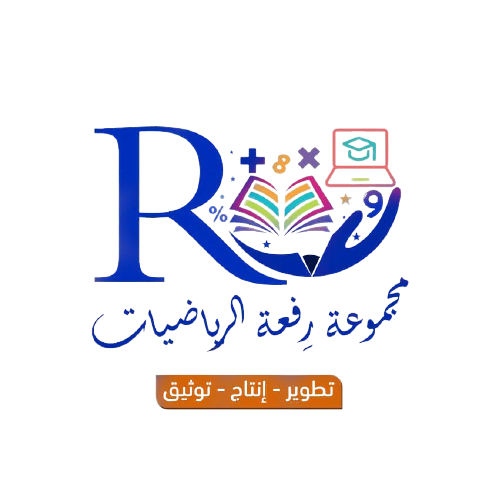 176
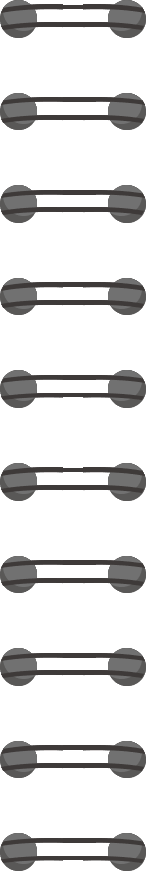 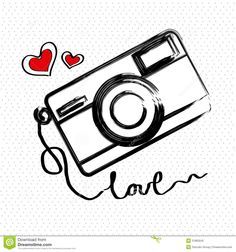 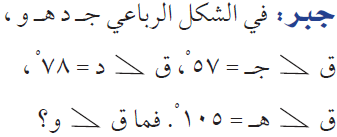 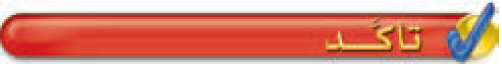 ٥٧ + ٧٨ + ١٠٥ +  و  =  ٣٦٠
٢٤٠ +  و  =  ٣٦٠
ــ ٢٤٠
ــ ٢٤٠
و  =  ١٢٠
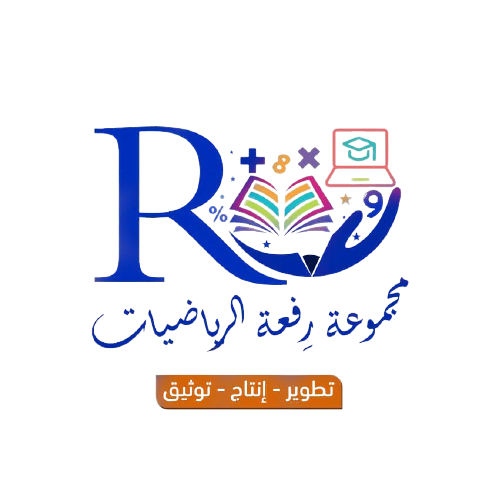 177
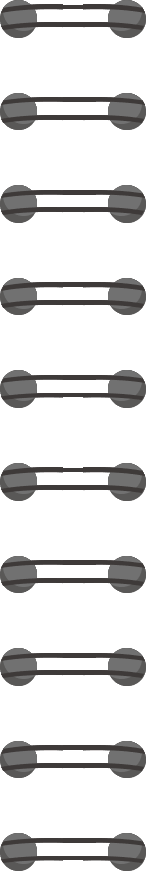 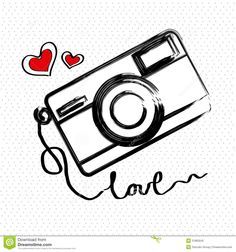 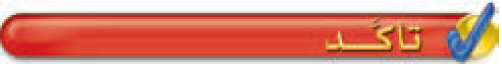 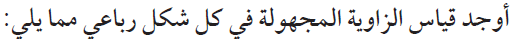 ٥٣٦٠
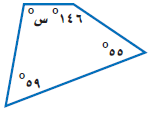 ــ
٥٢٦٠
٥١٠٠
٥١٠٠
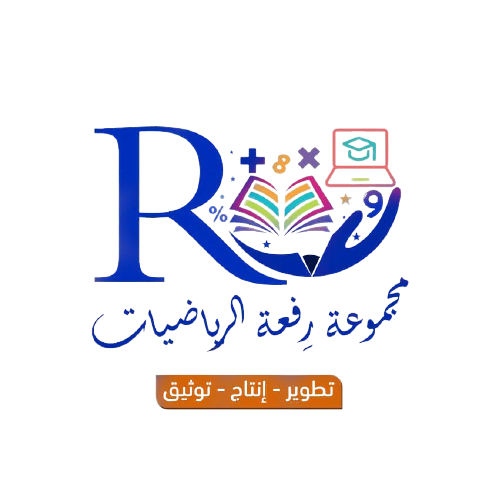 178
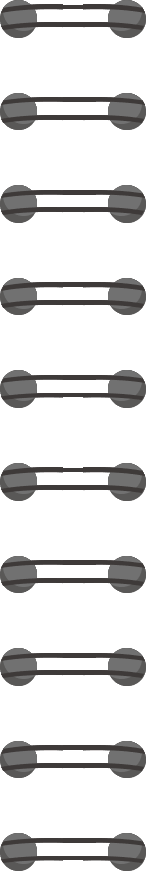 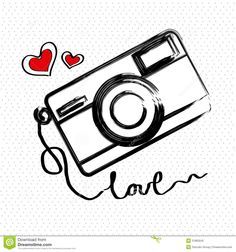 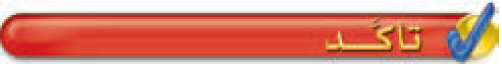 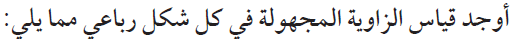 ٥٣٦٠
ــ
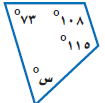 ٥٢٩٦
٥٦٤
٥٦٤
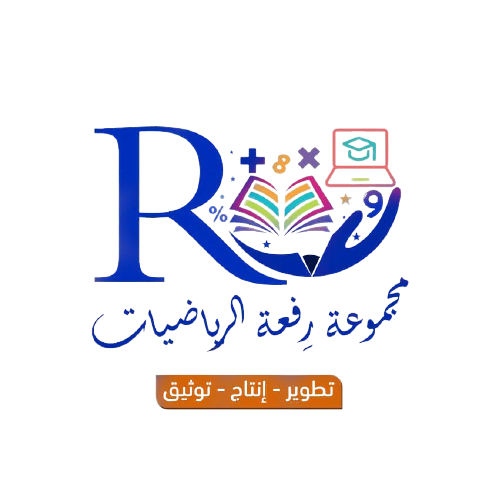 179
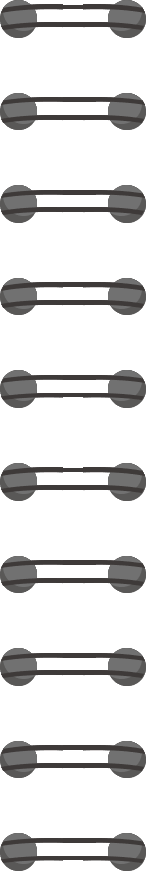 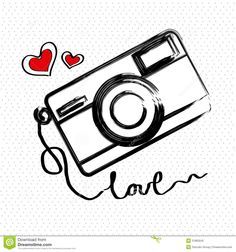 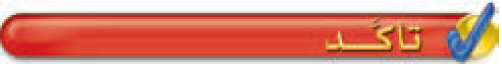 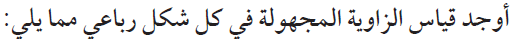 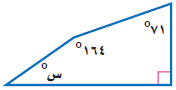 ٥٣٦٠
ــ
٥٣٢٥
٥٣٥
٥٣٥
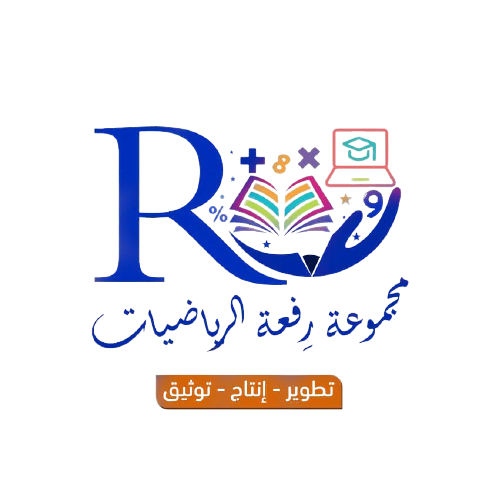 180
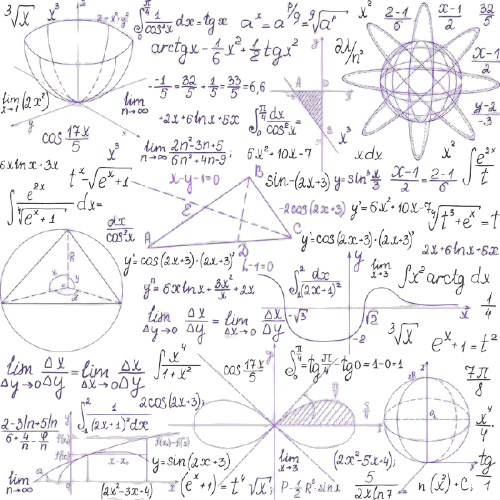 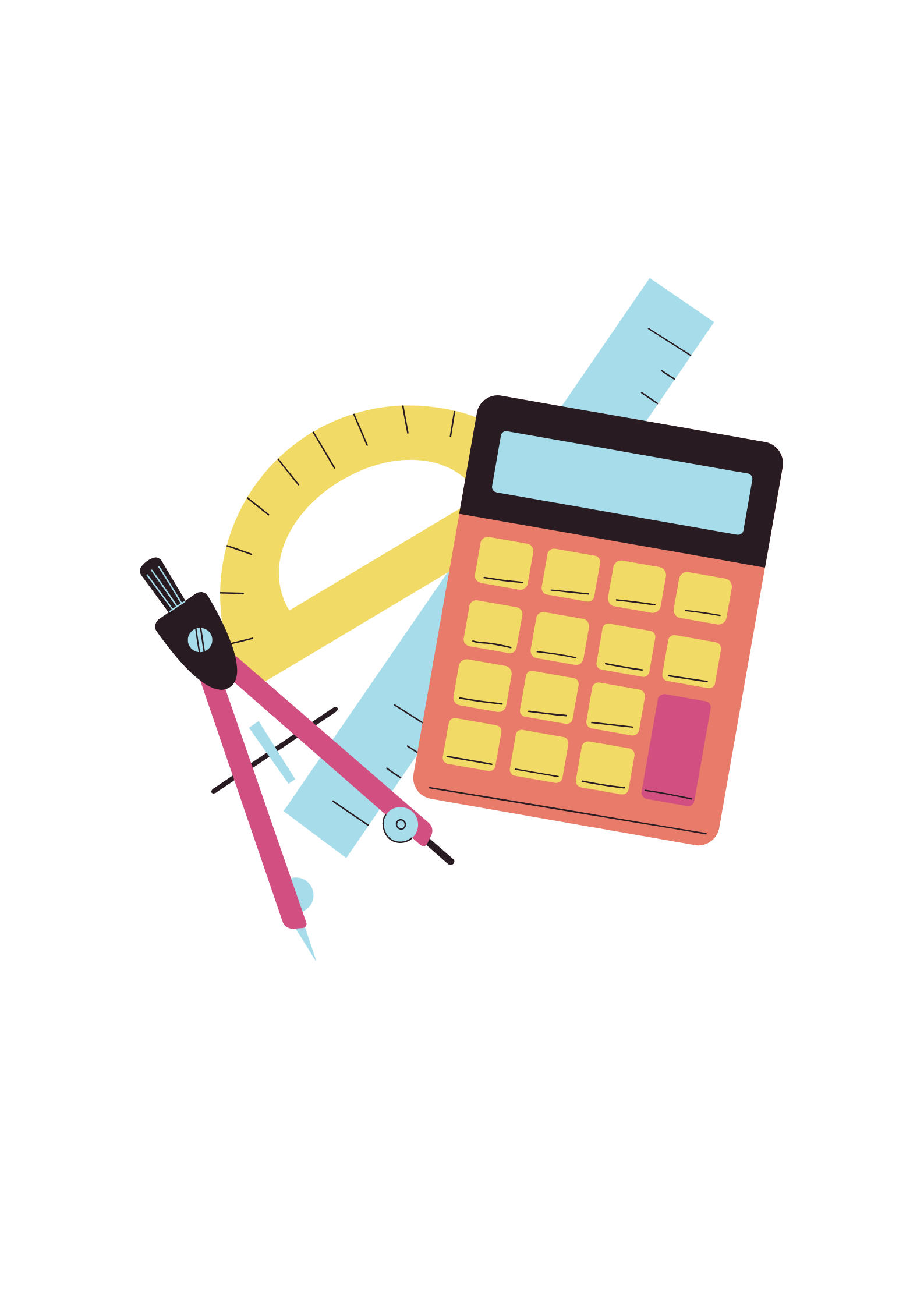 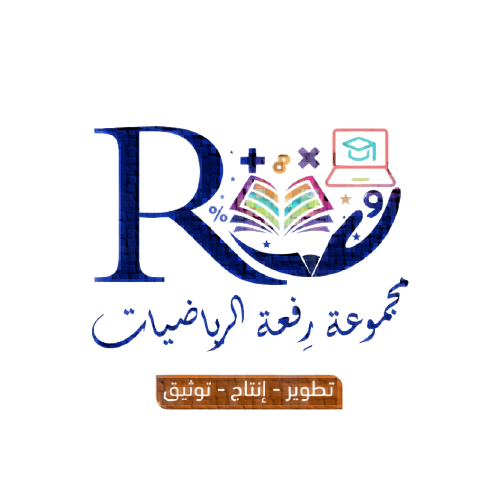 181